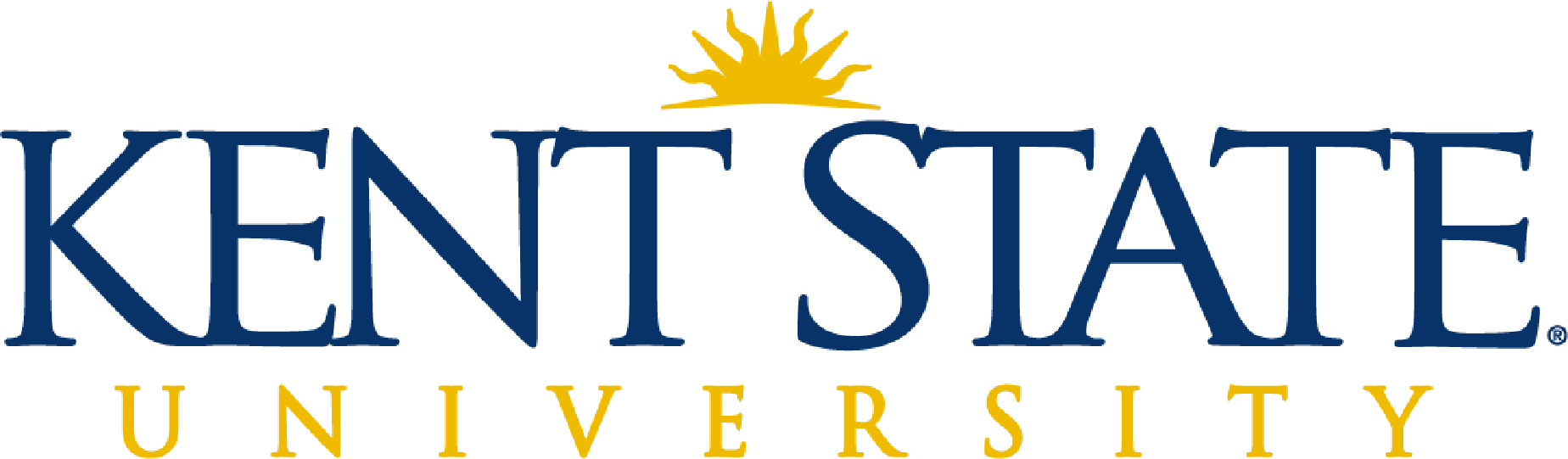 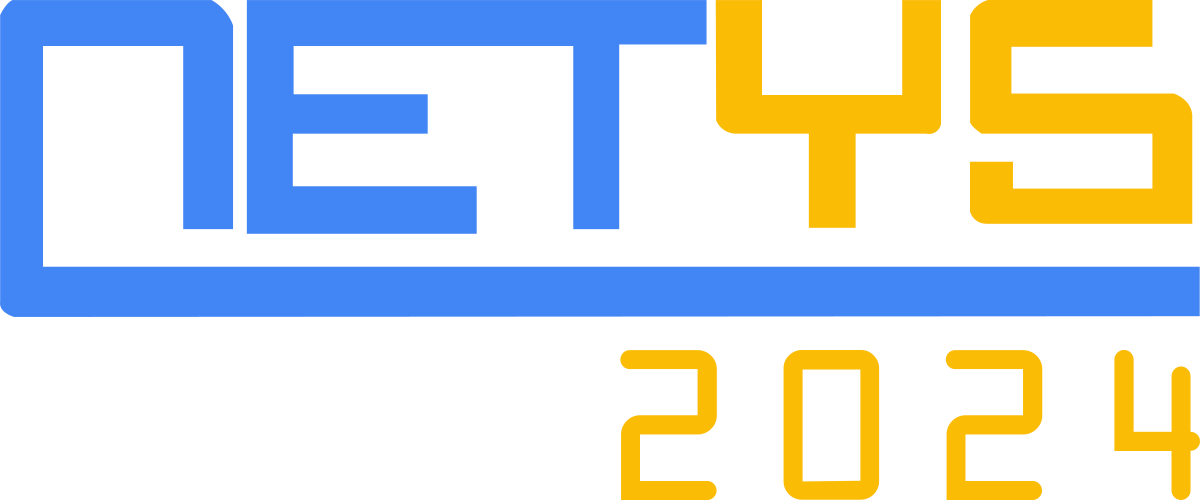 BeRGeR:  Byzantine-Robust Geometric Routing
a
E
Zaz BrownMikhail Nesterenko
Gokarna Sharma
g
L thread
b
c
H
e
d
L core
F
s
t
m
R core
h
j
k
p
q
Rabat, Morocco
May 29-31, 2024
Geometric Routing: Routing without Overhead
static nodes, each node knows its global coordinates, source knows coords of target
little overhead
no routing tables:  each node only knows coords of neighbors
no memory:  no info kept at node after message is routed
no global knowledge

simple approaches
flooding – expensive
greedy routing
message carries coords of target
each node forwards to neighbor closer todestination
problem: local minimum
what if no closer neighbor?
use face routing on planar graph
[Speaker Notes: p is a local minimum]
Geometric Routing with Byzantine Faults
problem:
Byzantine fault: arbitrary node behavior, hardest to counter, can model either faults or intruders
in general, requires 2f+1 connectivity
can we find 3 disjoint paths offline? Byzantine node resists topology discovery

question:
can we do geometric routing with Byzantine fault? 

solution: BeRGeR: Byzantine-Robust Geometric Routing algorithm
single Byzantine fault
3-connected planar graph (more details later)
Outline
Graph Terms
unit disk graph: two vertices are adjacent iff they are within unit distance
approximates radio model
planar (embedding) graph – can be effectively constructed from a unit disk graph
source (s), target (t) vertices, st-line 
coords assumed carried by message
face: area where any two points canbe connected by a line notintersecting graph edges
 single infinite external face
Routing Terms and Assumptions
right-hand-rule: if node receives left message, node forwards message to next clockwise from sender node
traverses internal face clockwise
similar left-hand-rule

geometric routing assumptions
reliable transmission
asynchronous communication
atomic message sent/receipt
Outline
BeRGeR Definitions
a
E
g
b
c
e
d
s
t
m
h
j
k
p
q
BeRGeR Definitions
a
E
g
b
c
green face: union of faces that lie on the s-t line
e
d
F
s
t
m
h
j
k
p
q
BeRGeR Definitions
a
E
g
b
c
green face: union of faces that lie on the s-t line

G – s̅t: the graph minus the edges that intersect the s-t line
e
d
F
s
t
m
h
j
k
p
q
BeRGeR Definitions
a
E
g
b
c
green face: union of faces that lie on the s-t line

G – s̅t: the graph minus the edges that intersect the s-t line

d-blue face: union of the faces adjacent to green face and d
e
d
F
s
t
m
h
j
k
p
q
BeRGeR Definitions
a
E
g
b
c
green face: union of faces that lie on the s-t line

G – s̅t: the graph minus the edges that intersect the s-t line

d-blue face: union of the faces adjacent to green face and d

core: traverses green face either left or right
e
d
F
s
t
m
L core
h
j
k
p
q
R core
BeRGeR Definitions
a
E
d thread
g
b
c
green face: union of faces that lie on the s-t line

G – s̅t: the graph minus the edges that intersect the s-t line

d-blue face: union of the faces adjacent to green face and d

core: traverses green face either left or right

d-thread: traverses the union of green face and d-blue face, left or right
TODO: do you prefer this font for letters on the diagram?It is Old Standard TT, the closest Google slides has to LaTeX’s Computer Modern

Zaz
e
d
F
s
t
m
L core
h
j
k
p
q
R core
Outline
BeRGeR Operation: Cores
a
E
g
b
c
e
d
s
t
m
h
j
k
p
q
BeRGeR Operation: Cores
a
E
g
b
c
s originates 2 cores:
L core
R core
e
d
L core
F
s
t
R core
m
h
j
k
p
q
BeRGeR Operation: Cores
a
E
g
b
c
s originates 2 cores:
L core
R core

they visit the next node clockwise or counterclockwise on the current face
e
d
L core
F
s
t
m
h
j
k
p
q
R core
BeRGeR Operation: Cores
a
E
g
b
c
s originates 2 cores:
L core
R core

they visit the next node clockwise or counterclockwise on the current face

excluding nodes that are on the other side of the st-line
e
d
L core
F
s
t
m
h
j
k
p
q
R core
BeRGeR Operation: Cores
a
E
g
b
c
s originates 2 cores:
L core
R core

they visit the next node clockwise or counterclockwise on the current face

excluding nodes that are on the other side of the st-line
e
d
L core
F
s
t
m
h
j
k
p
q
R core
BeRGeR Operation: Cores
a
E
g
b
c
s originates 2 cores:
L core
R core

they visit the next node clockwise or counterclockwise on the current face

excluding nodes that are on the other side of the st-line

two matching cores arrive at t
e
d
L core
F
s
t
m
h
j
k
p
q
R core
BeRGeR Operation: Cores
a
E
g
b
c
s originates 2 threads:
c-thread (left)
h-thread (right)
e
d
L core
F
s
t
R core
m
h
j
k
p
q
BeRGeR Operation: Cores
a
E
g
b
c
s originates 2 threads:
c-thread (left)
h-thread (right)
c is about to originate the d-thread.
e
d
L core
F
H
s
t
R core
m
h
j
k
p
q
BeRGeR Operation: Cores
a
E
d-thread
g
b
H
c
s originates 2 threads:
c-thread (left)
h-thread (right)
c is about to originate the d-thread.

d-thread obeys left-hand rule…
e
d
L core
F
s
t
m
h
j
k
p
q
R core
[Speaker Notes: We will be focus on c-thread.]
BeRGeR Operation: Cores
a
E
d-thread
g
b
H
c
s originates 2 threads:
c-thread (left)
h-thread (right)
c is about to originate the d-thread.

d-thread obeys left-hand rule…
… except that it ignores d.
e
d
L core
F
s
t
m
h
j
k
p
q
R core
BeRGeR Operation: Cores
a
E
d-thread
g
b
H
c
s originates 2 threads:
c-thread (left)
h-thread (right)
c is about to originate the d-thread.

d-thread obeys left-hand rule…
… except that it ignores d.

threads continue to follow left or right hand rule
e
d
L core
F
s
t
m
h
j
k
p
q
R core
BeRGeR Operation: Braids
a
E
d-thread
g
b
H
c
s originates 2 threads:
c-thread (left)
h-thread (right)
c is about to originate the d-thread.

d-thread obeys left-hand rule…
… except that it ignores d.

threads continue to follow left or right hand rule
e
d
L core
F
s
t
m
h
j
k
p
q
R core
Outline
Correctness: Lemma 1 & 2
Lemma 1.  A core packet traverses a single face of G – s̅t and
  a thread skipping node k traverses a single face of G – s̅t – { k }.

intuition:  s sends left core (L) using left-hand-rule, n green face, excludes edges interesting st-line, right core (R) similar

d-thread skips d and traverses blue face
a
E
g
L thread
b
c
H
e
d
L core
…
Lemma 2.  Left and right core paths are internally node-disjoint.


proof by contradiction
suppose there is a node v on both core paths
all paths from s to t must pass through v
this violates the Triconnectivity Assumption
F
…
s
t
m
R core
h
v
s
t
j
k
…
F
p
q
…
Correctness: Lemma 3 & 4
Lemma 3 (Core validity).  If the target receives a left core and a right core
  carrying messages mₗ and mᵣ respectively and mₗ = mᵣ, then mₗ = mₛ

proof
Lemma 1 ⇒ cores traverse only the green face
Lemma 2 ⇒ the core paths are node disjoint
there is only 1 Byzantine node
so the Byzantine node cannot affect both cores
a
E
g
L thread
b
c
H
e
d
L core
F
Lemma 4 (Thread validity).  If a thread skips a green node k
  and reaches a correct node, it is not originated by k.

proof
If k originates a thread that skips k, that thread is immediately dropped
If k originates a core, that core contains k in its visited list ℓ
a correct node never originates a thread that skips any node in ℓ
s
t
m
R core
h
j
k
p
q
Correctness: Lemma 5 & 6
Lemma 5.  The path traversed by a left thread does not contain any node of the
right core path. Similarly, the path traversed by the right thread does not contain
nodes of the left core path.

proof by contradiction
suppose there is a node v on the left k-thread path
and the right core path
all paths from s to t must pass through v or k
this violates the Triconnectivity Assumption
…
…
H
…
k
v
s
t
…
F
…
Lemma 6 (Braid validity).  If the fault is adjacent to the green face and the
target receives a core and a matching braid carrying m, then m = mₛ.

proof
Lemma 5 ⇒ left thread path is disjoint from right core path
there is only 1 Byzantine node
so the Byzantine node cannot affect both a left thread path and a right core path
Correctness: Liveness & Termination
Lemma 7 (Liveness).  The target eventually receives either
   (i) matching left and right core packets or
  (ii) a matching core and a braid.

proof
if the faulty node is not on the green face, then matching cores reach target
if the faulty node is on the green face, then a matching core and braid reach target
Lemma 8.  Every packet is forwarded a finite number of times.

intuition  The algorithm works by excluding nodes from consideration then routing either clockwise or counterclockwise.

So the packets are guaranteed to eventually arrive back at the sender.  At which point they will be dropped.
BeRGeR Correctness Proof
Theorem 1.  BeRGeR: Byzantine Robust Geometric Routing algorithm solves
the Reliable Message Delivery Problem with a single Byzantine node in a planar
graph subject to the Triconnectivity Assumption.

proof  to prove this, we need to show 3 things:
validity — an incorrect message is never delivered  ✔
		Lemma 3 & 6
liveness — the correct message is eventually delivered  ✔
Lemma 7
termination — the algorithm terminates  ✔
Lemma 8
BeRGeR: Debrief
BeRGeR: fist algorithm to do Byzantine-robust geometric routing
complexity: O(|N|²)
can extend to constant packet size if nodes are stateful
future: 
evaluate performance
max planar graph connectivity is 5: investigate if can tolerate 2 faults 
investigate relaxing the Triconnectivity Assumption


QUESTIONS?
Byzantine-Robust Geometric Routing: Basic
Byzantine-robust routing requires 2f+1 connectivity (Dolev)

first thought: find 3 disjoint paths

where f is the number of Byzantine faults
Delivery Condition
2 disjoint paths arrive at target with the same message:

∃i,j : mᵢ, = mⱼ, pᵢ ∩ pⱼ = {s}

Where p is the set of nodes a message has passed through.
BeRGeR Introduction
a
E
g
b
c
e
d
s
t
m
h
j
k
p
q
BeRGeR Introduction
a
E
g
b
c
if it were offline routing,we could just use theFord-Fulkerson algorithmto find 3 disjoint paths

but online, these paths arehard to find
e
d
s
t
m
h
j
k
p
q
Byzantine-Robust Geometric Routing: Basic
second thought: find 3 collectively disjoint paths
Delivery Condition
A number of packets arrive at target with the same message, such that each node is skipped by at least one of those packets:

     ∃i,j,k,... : mᵢ, = mⱼ = mₖ, pᵢ ∩ pⱼ ∩ pₖ ∩ … = {s}

Where p is the set of nodes a message has passed through.
The Triconnectivity Assumption
s
t
FACE [BMSU01,DSW02]
traverse face, switch as soon as juncture is found (cross sd-line and change traversal direction)
b
a
H
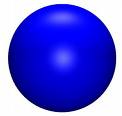 e
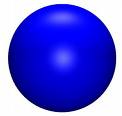 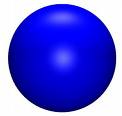 c
f
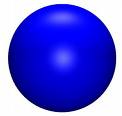 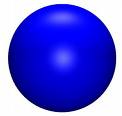 F
G
d
s
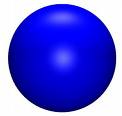 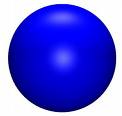 h
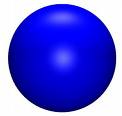 g
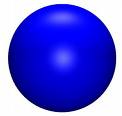 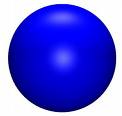 i
k
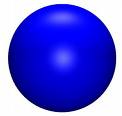 j
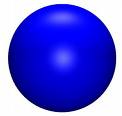 message cost O(|V|2)
 path stretch ?
GPSR [KK00]
variant: traverse face, switch as soon as juncture is found (do not cross sd-line keep traversal direction)
b
a
H
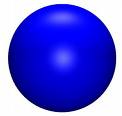 e
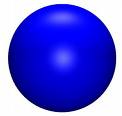 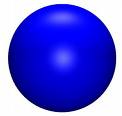 c
f
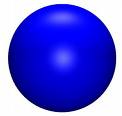 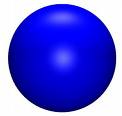 F
G
d
s
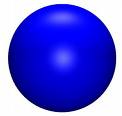 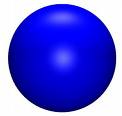 h
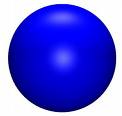 g
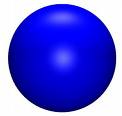 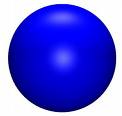 i
k
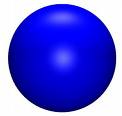 j
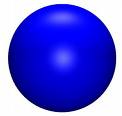 message cost O(|V|2)
 path stretch ?
OAFR [KWZ03a]
traverse in one direction, if found bounding ellipse, change direction, if bounded in both directions, double ellipse size
b
H
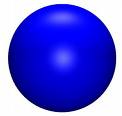 e
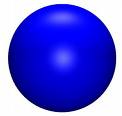 a
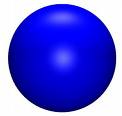 c
f
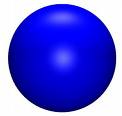 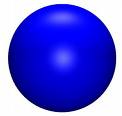 F
G
d
s
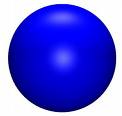 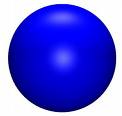 h
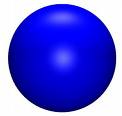 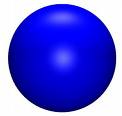 g
bounding ellipse E
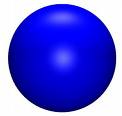 i
k
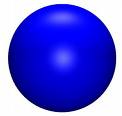 j
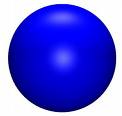 message cost: outperforms others on average
 path stretch: O(ρ2) – optimal
- where ρ is shortest path
greedy
greedy
face
Combination of Greedy and Face Routing
guarantees delivery while shortening the path
go greedy until local minimum is encountered
in local minimum – switch to face routing
switch back to greedy if closer to destination than this local minimum
adding greedy generates combined geometric algorithms
GFG [BMSU01,DSW02]
GPSR [KK00]
GOAFR+ [KWZZ03]
b
a
H
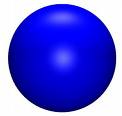 e
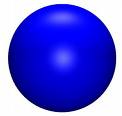 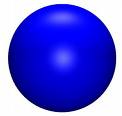 c
f
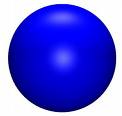 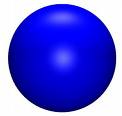 F
G
d
s
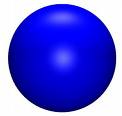 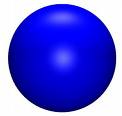 h
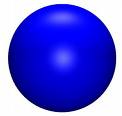 g
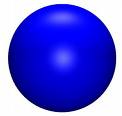 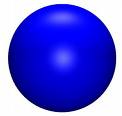 i
k
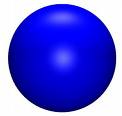 j
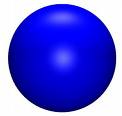 b
a
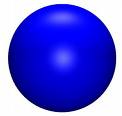 e
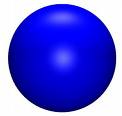 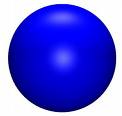 c
f
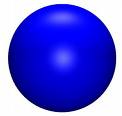 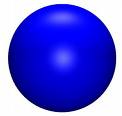 d
s
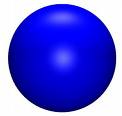 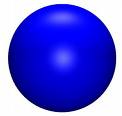 h
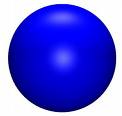 g
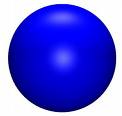 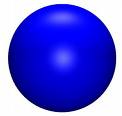 i
k
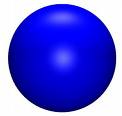 j
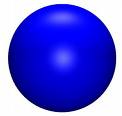 COMPASS [KSU99]
traverse entire face, find furthest adjacent face, switch to it
H
F
G
message cost O(|E|)
 path stretch ?